Планирование карьеры
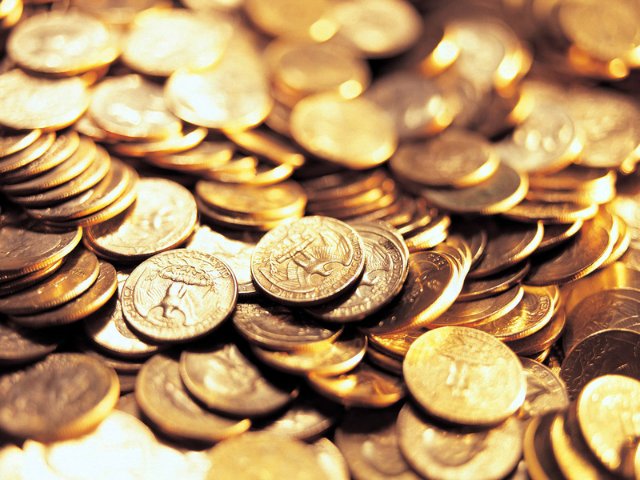 Выполнил: Богачёв Владислав, 9б
Колесо жизни
Желаемые условия труда
1) Особенности общения (со своими сверстниками, работа в коллективе)
2) Желаемая заработная плата (премиальное вознаграждение)
3) Отдых (разнообразный и интересный)
4) Экология (место экологическое чистое)
5) Тип карьерного движения (стремительный и вертикальный)
6) Желаемый район (небольшой город)
7) Питание (домашняя пища)
Накопитель исходных вариантов профессий
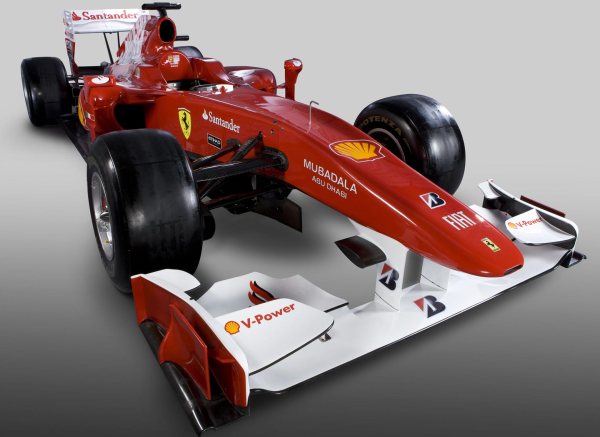 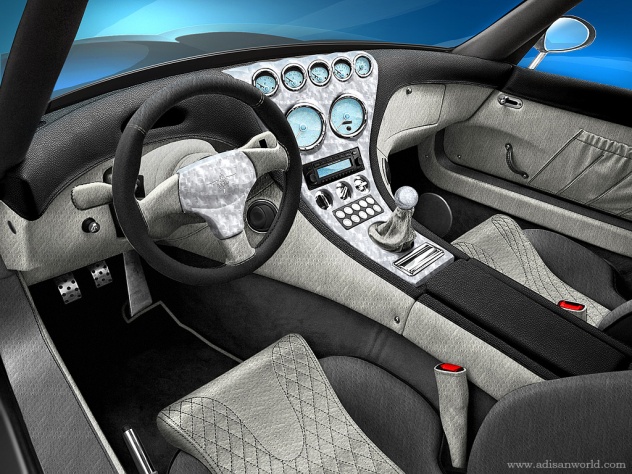 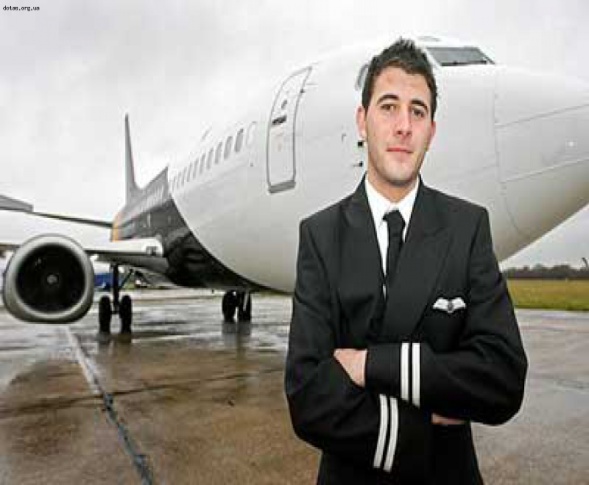 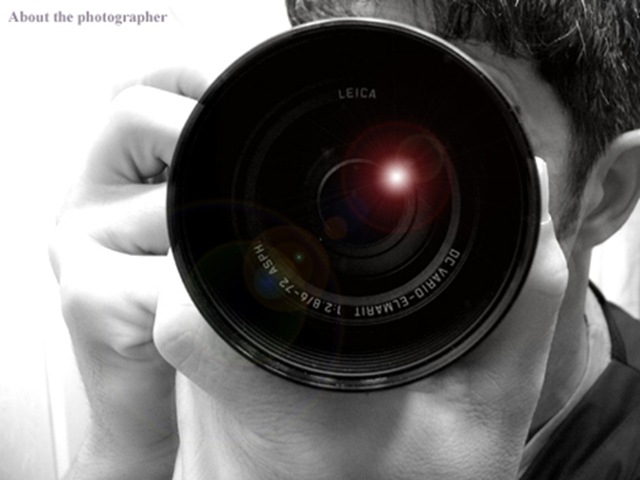 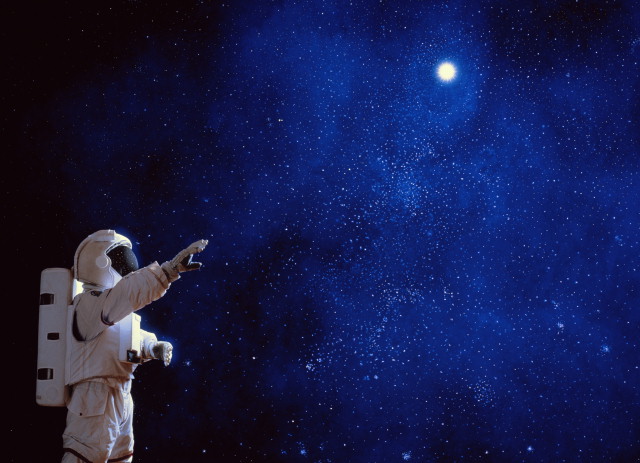 Приоритетная работа
Футболист
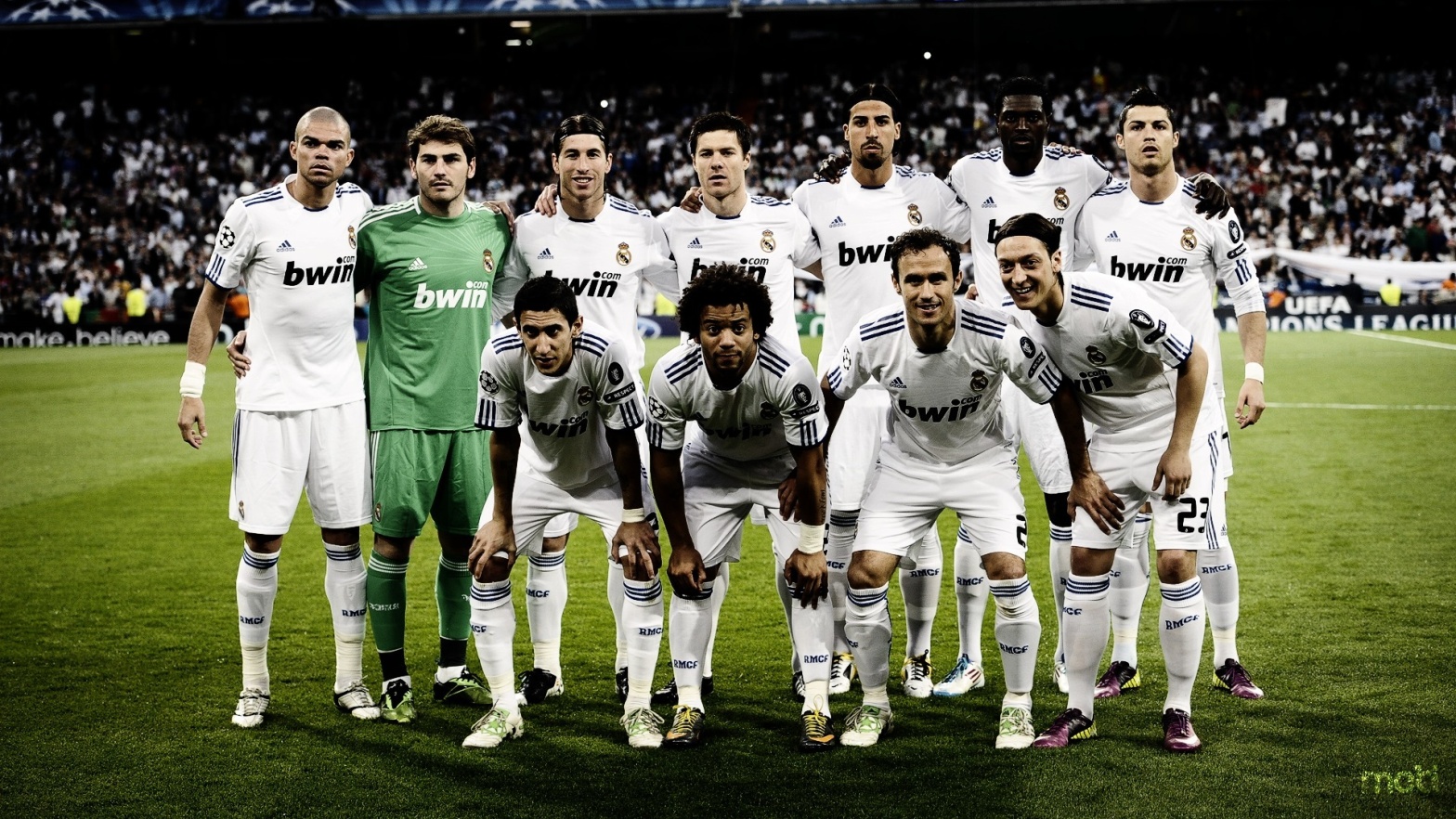